Introduction
Algebraic expressions are used in many areas to describe real-world scenarios. For example, “Eliza worked three times as many hours on Sunday than she worked on Saturday.” Or, “The profit for Company A can be found by subtracting $500 from the product of six and the number of parts (p).”
1
1.1 Skill 1: Translating Verbal Expressions to Algebraic Expressions
Key Concepts
An algebraic expression is a mathematical statement that includes numbers, operations, and variables to represent a number or quantity. 
Operations are mathematical processes that can include one or more of addition, subtraction, multiplication, or division.
A variable is a letter used to represent a value or unknown quantity that can change or vary.
Some examples of algebraic expressions are 4a, 5b + 3,
2
1.1 Skill 1: Translating Verbal Expressions to Algebraic Expressions
Key Concepts, continued
Algebraic expressions can also contain exponents. An exponent shows the number of times a quantity or variable is multiplied together. For example, 32 means 3 • 3. In this example, we would read this as “three to the second power” or “three to the power of two.”
A special name for an exponent of 2 is squared. An exponent of 3 is called cubed. 
Some examples of algebraic expressions with exponents are a2 – 1, 3b2 + 5c – 4, and d 2 + 4d.
The following table of key words and phrases is helpful when writing algebraic expressions.
3
1.1 Skill 1: Translating Verbal Expressions to Algebraic Expressions
Key Concepts, continued
4
1.1 Skill 1: Translating Verbal Expressions to Algebraic Expressions
Key Concepts, continued
In order to write an algebraic expression for a given scenario, first the variables, numbers, and operations need to be identified. Then, the words in the statement need to be translated into an algebraic expression, which can be thought of as a short mathematical statement for the given scenario.
5
1.1 Skill 1: Translating Verbal Expressions to Algebraic Expressions
Guided Practice
Example 1
Jayson is sharing pieces of candy with his friends. The number of candies to be shared minus 30 pieces is divided evenly among 8 friends. Write an algebraic expression to represent the number of candies each friend receives.
6
1.1 Skill 1: Translating Verbal Expressions to Algebraic Expressions
Guided Practice: Example 1, continued
Identify the meaning of the key terms representing the number of candies each friend receives.
In order to write an algebraic expression representing the number of candies each friend receives, first identify the meaning of the key terms in the situation.
Jayson is sharing pieces of candy, but we do not know how many. Represent this unknown value with the variable c.
7
1.1 Skill 1: Translating Verbal Expressions to Algebraic Expressions
Guided Practice: Example 1, continued
Jayson is sharing c pieces of candy minus 30 pieces. This is represented by subtracting 30 from c. 
The number of pieces remaining is then shared among 8 friends, or divided by 8.
8
1.1 Skill 1: Translating Verbal Expressions to Algebraic Expressions
Guided Practice: Example 1, continued
Write the algebraic expression that represents the number of candies each friend receives.
The algebraic expression for this scenario is a number of candies (c) minus 30 pieces divided by 8, or 
The algebraic expression for the statement is
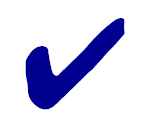 9
1.1 Skill 1: Translating Verbal Expressions to Algebraic Expressions
Guided Practice: Example 1, continued
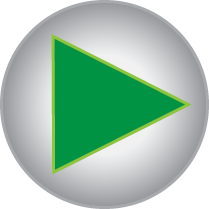 10
1.1 Skill 1: Translating Verbal Expressions to Algebraic Expressions
[Speaker Notes: http://www.walch.com/ei/04000]